Part One
You are entering Camp Green Lake
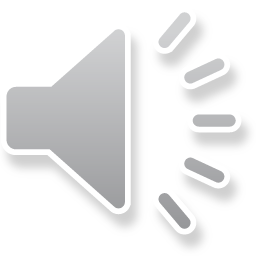 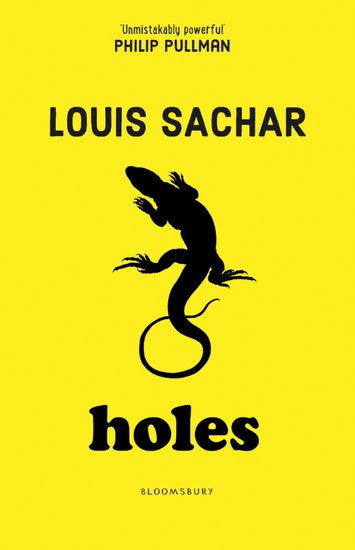 Chapter 14
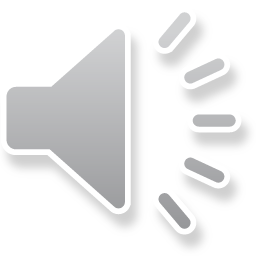 Chapter 11
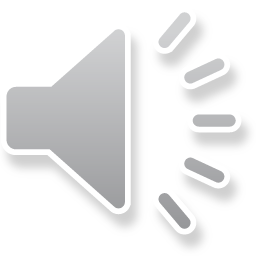 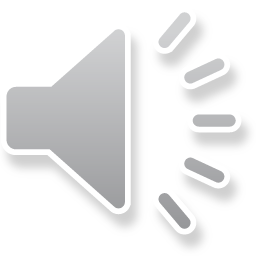 Chapter 15
Chapter 12
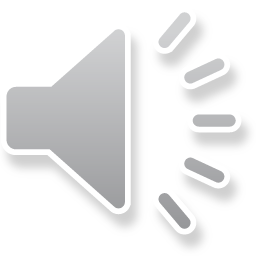 Chapter 13